TMLOA Association Meeting 2025
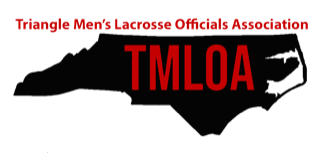 Board Members
By-Law Changes
60 Members in good standing 
46 Ballots cast
Editorial correctionsThe current by-laws refer to “General Officers,” “Board of Directors,” and “Executive Board” on an inconsistent basis, causing the possibility for ambiguity.  The Board proposes the Executive Board be defined as General Officers and the Board of Directors and has edited the by-laws to reflect this change.Removal of irrelevant dates (i.e. Board members being elected starting in XXXX year, that has already passed).
Approved (100%)
Start date of Executive Board terms (Article IV, Section 1)The Board proposes moving the start date of terms from June 1 to August 1 of the year elected.  This will allow the current Board to attend to any remaining business at the end of the season and allow the next Board to focus on preparations for the upcoming season.
Approved (100%)
Responsibilities of the Treasurer (Article IV, Section 1b & 1d)The Board proposes shifting some of the responsibilities of Treasurer from the Regional Supervisor (RSO) to the Vice President and for the title to be Vice President/Treasurer.  The RSO shall remain responsible for maintaining the TMLOA bank account and preparing any relevant tax documents.  The Vice President/Treasurer will receive monthly bank statements from the RSO and submit a quarterly financial report to the President and an annual financial report to the Association.  This change will allow for more transparency of the finances of the TMLOA and remove the appearance of a conflict of interest for the RSO.
Approved (100%)
Advisory Board (Article IV, Section 3)The Board proposes changing the make-up of the Advisory Board to include two local coaches and one local athletic director.  Currently the Advisory Board includes an administrator from a high school central office, though there has been little interest from administrators.  The Board feels that forming an active Advisory Board is an important channel of communication between lacrosse programs and officials to share concerns.  Some of the concerns discussed include reserved parking for officials, film sharing with officials, and presence of the game day administrator. To avoid the appearance of favoritism, the Board also proposes that members of the Advisory Board be nominated by the Coaches Association rather than by the RSO.
Approved (96%)
Timing of elections (Article V, Section 1)The Board proposes changing the time an election is to be held to occur at the conclusion of the Spring season, rather than after nominations are made at the mid-season meeting.  The mid-season meeting has been inconsistently scheduled in the past, and has historically been poorly attended.  This will allow members more time to consider their nominations and votes for the Board.  This change, along with the proposed change to term start dates will streamline the timeline of each Board’s tenure.
Approved (98%)
Allow for the appointment of Executive Board members (Article V, Section 5)The Board proposes allowing Executive Board members to be appointed by majority vote of the Executive Board in the event a position remains vacant after an election.  All Executive Board positions would be required to have the opportunity to be filled via election.  This change would prevent the Board from slipping into irrelevancy in the future.
Approved (96%)
Allow for the appointment of committee members (Article VI, Sections 2 & 3)The Board proposes appointing members to the Grievance and Review Committees to serve 2-year terms, rather than being filled via election.  There has historically been a lack of interest in committee membership, leading to mostly or entirely vacant committees (for example, 5 of 6 current committee positions are vacant).  Appointment of committee members by the Executive Board would ensure committees are fully staffed.
Approved (98%)
Change to the description of the Review Committee (Article VI, Section 3a-3c and Article IV, Section 1e)The Board proposes changing the duties of the Review Committee to hear all complaints from head coaches related to officials’ performance and application of the rules.  Currently the Review Committee is charged with hearing appeals of decisions of the Grievance Committee, making their role redundant.  By implementing this change, we will create a formal process of handling coaches’ complaints that is fair to the officials as well as the programs.  The Review Committee would be chaired by a member of the Board of Directors and the Executive Board would handle all matters normally handled by the Review Committee when they are unable to do so.
Approved (96%)
Change to the description of the Grievance  Committee (Article VI, Section 2a & 2c and Article IV, Section 1e)The Board proposes that the Grievance Committee be chaired by a member of the Board of Directors and clarifies that the Grievance Committee will not consider officials’ performance nor application of the rules, as this will be under the prevue of the Review Committee.
Approved (96%)
Uniforms (Article X, Sections 2 & 3)The Board proposes that starting in 2026 shirts shall be 2 inch stripes and that jackets, if worn, are to be solid black in color.  This would align lacrosse with other sports and the apparent trend towards 2 inch stripes.  Several officials have expressed hesitancy in purchasing new one inch stripes as they are uncertain how much longer they will be the proper uniform.  By making the switch to 2 inch stripes as an Association, we will alleviate that concern.  Additionally, switching to all black jackets will make it easier for officials to purchase jackets, as black jackets are more readily available than striped jackets and most striped jackets are reversable to black.  If this change is approved, it will not go into effect until 2026.  For the 2025 season crews will have the option of wearing one inch or two inch stripes, and striped or black jackets.  One inch stripes and striped jackets would be the default for 2025, meaning all members of the crew would have to agree to deviate from the default, otherwise one inch stripes and striped jackets are to be worn.
Approved (78%)
Officials arrival to games (Rules and Guidelines #14)The Board proposes that officials shall arrive to a contest site at least 30 min before game time and take the field no less than 20 min prior to the game time.  This was rewritten to clarify that officials are to be on the field at least 20 min before game time, not arriving to the site 20 min before game time.
Approved (83%)
USA Lacrosse membership (Rules and Guidelines # 18)The Board proposes requiring an active USA Lacrosse membership to be considered for youth assignments.  Youth lacrosse events are not sanctioned by the NCHSAA and therefore officials are not covered by the insurance provided by NCHSAA membership.  USA Lacrosse membership provides officials with a number of benefits for a relatively small fee, including liability insurance, accident insurance, game-fee reimbursement coverage, officials’ education, and more.  Additionally, any youth programs that are sanctioned by USA Lacrosse must use USA Lacrosse member officials to fully comply with their guidelines.
Approved (78%)
Disciplinary Guidelines (Rules and Guidelines # 19)The Board proposes setting clear and defined disciplinary actions for potential infractions by officials.  Setting unambiguous disciplinary actions removes even the appearance of subjectivity of punishments, creating a more fair system for members.  Note: Any other mention of disciplinary action has been deleted to avoid duplication or contradiction.
Approved (93%)
TMLOA Finances
Current account balance:  $3,643.26

Expected revenue
Member dues:  $670
Scrimmages (not yet worked):  $1,000

Expenses so far under $400
Questions?